Resistance welding
Fusion welding process. 
Gas welding and arc welding --------uses heat for melting and solidification of the joint only heat is used. 
Resistance welding -------- heat and pressure are used for welding.
No filler material and no flux material.
Heat source -------Resistance offered by work material to flow of current.
Influencing parameters:  Current;  the pressure force and surface conditions.
Resistance welding ….
Principle: 
 In resistance welding, a low voltage (approx.1 V) and very high current (15000 Amps) is passed through the joint for a very short time (approx. 0.25 sec.)
The high current heats the joint (due to contact resistance at the joint) and melts it.
The pressure on the joint is continuously maintained and the metal fuses together under pressure.
Resistance welding ….
The Heat generated in resistance welding is
H = K.I2Rt 	where
H= The total heat generated in the work piece, J
I= Current in Amps
t= time for which current is passing through the joint, in sec.
R= Resistance of the joint, ohms
K= a constant represents total heat loss from the joint.
Resistance welding ….
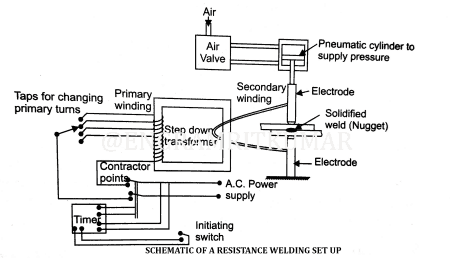 Resistance welding ….
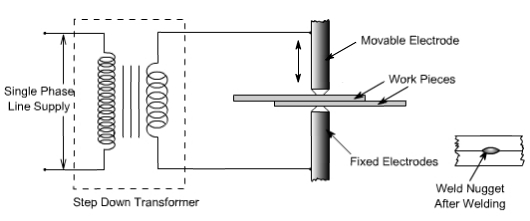 Resistance welding ….
Low voltage, high current is supplied.  AC with step down transformer is used. 
Time should be precisely controlled. 
The pressure (force) can be applied by mechanical, hydraulic or pneumatic means.

Heat balance:
For smaller thickness ------- smaller contact areaFor larger thickness -----------larger contact area.
For different materials (different thermal conductivity).The heat liberated in the lowest resistivity material is less i,e., use of electrode of large contact area near the metal which has higher electrical conductivity.
Resistance welding ….
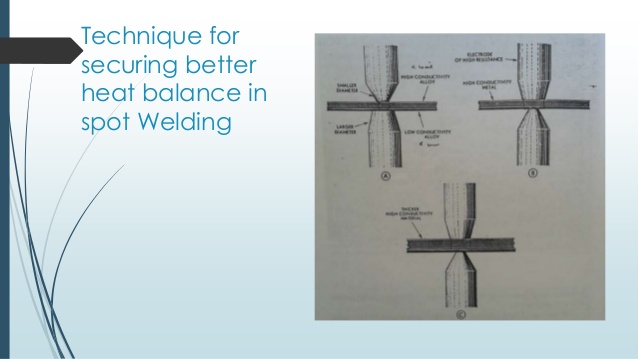 Resistance welding ….
Electrodes for resistance weldingFunctions of electrode 
To carry high current 
To transmit mechanical force 
To keep the plates in alignment during welding
Desired properties of electrodes 
Good electrical and thermal conductivity. 
Good mechanical strength. 

Electrode Materials: Copper - Cadmium (0.5 to 1.0%) ---for welding non ferrous metalsCopper - Chromium (0.5 to 0.8%) ---for mild steel and low alloy steelCopper - Cobalt -Beryllium ----for stainless steel, tungsten and other alloy steels.
Resistance welding ….
Electrode tip shapes 
Different shapes for different welding situations.
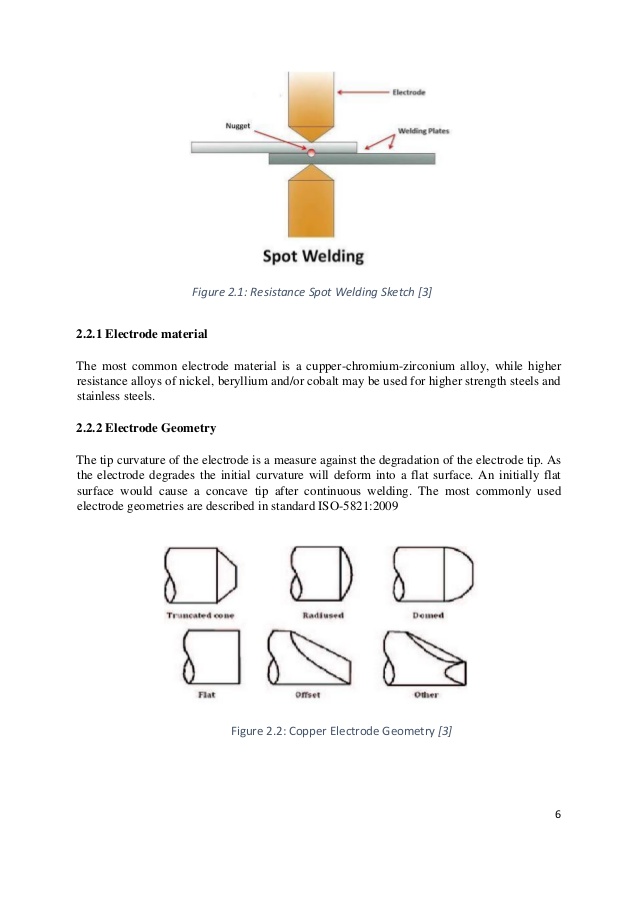 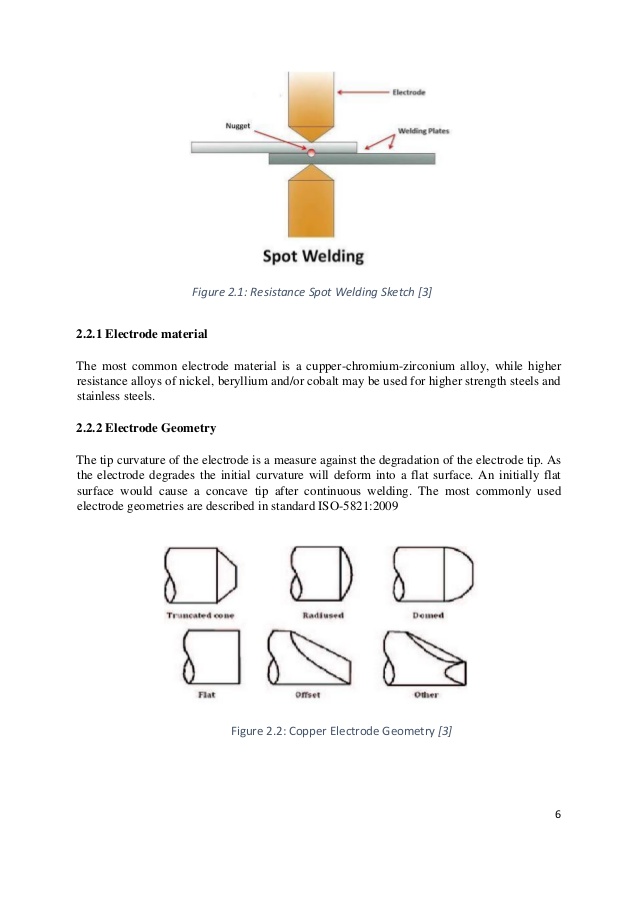 Dome
Pointed
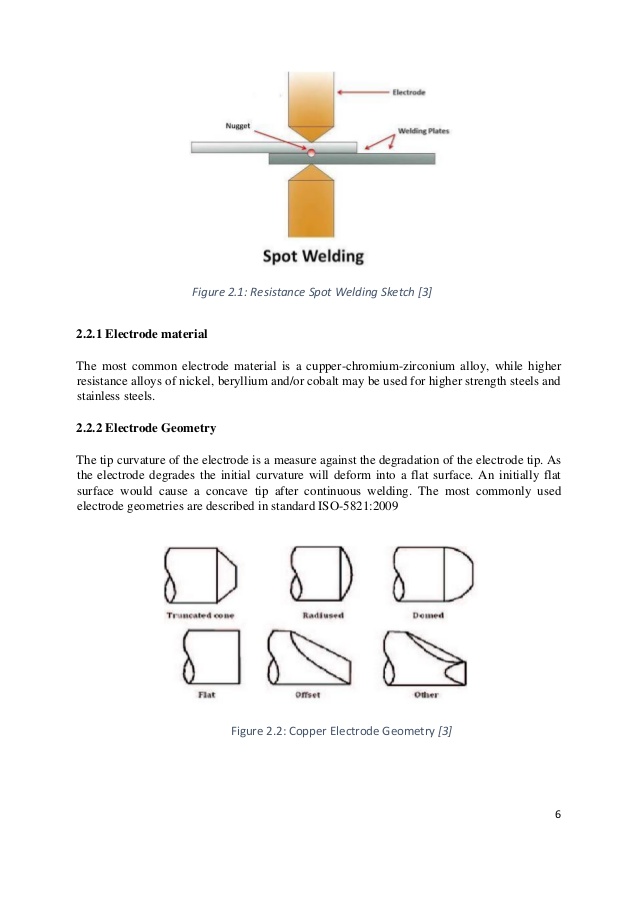 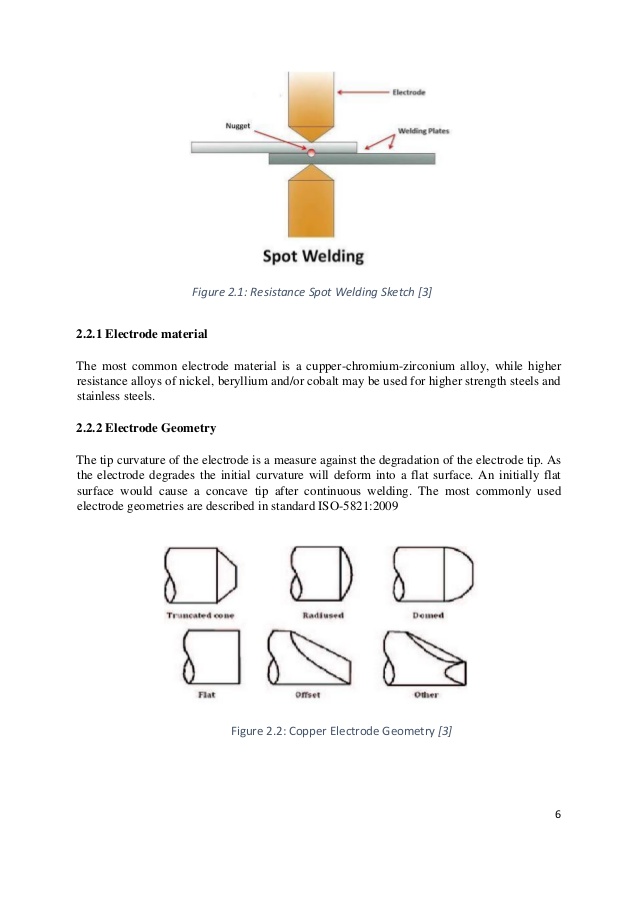 Eccentric
Other
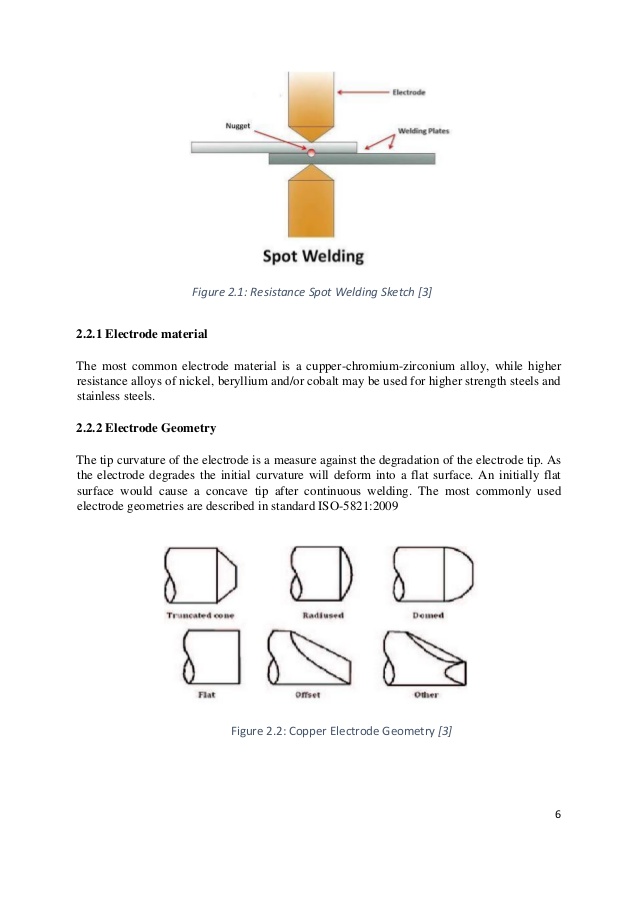 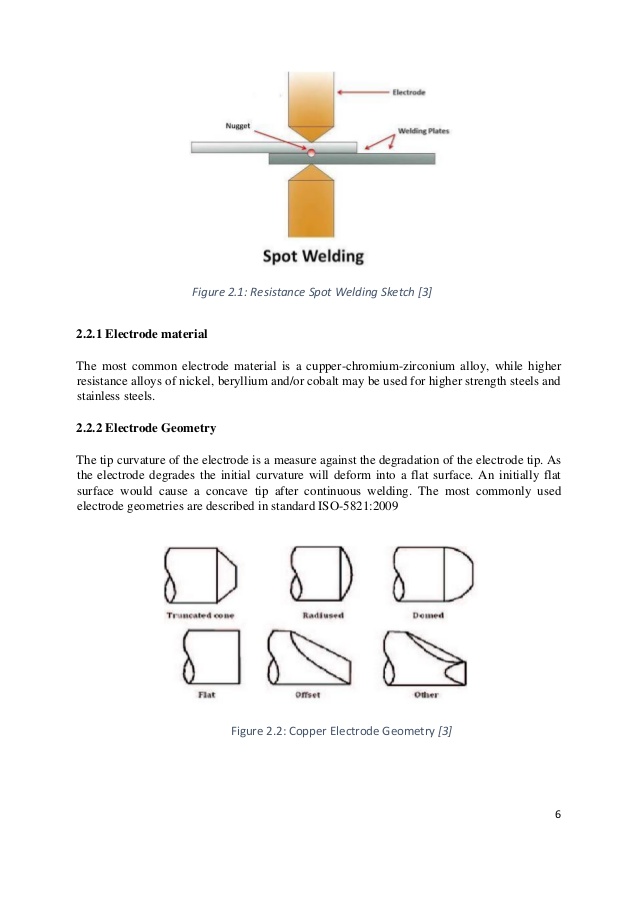 Spherical
Normally electrodes are air cooled water cooled.
Flat
Resistance welding ….
Advantages 
Easily Automated
Suitable for mass production 
Dissimilar metals can be welded. 
Different thickness metals can be welded. 
Less distortion as heating is confined to less area.
Disadvantages. 
High cost.  Economical only for mass production. 
Thicker materials difficult to weld.
Large capacity machines required.
Sophisticated controls.
Applications 
For thin sheets 
Automobile and aerospace industries 
For Carbon steel, stainless steel and nickel alloys.
Resistance welding ….
Types of Resistance welding processes 
Resistance Spot welding 
Resistance Seam welding 
Projection welding 
Upset welding 
Flash welding 
Percussion welding
Resistance Spot Welding (RSW)
Principle: 
Join sheet metal joints in lap joint, forming a small nugget at the interface.
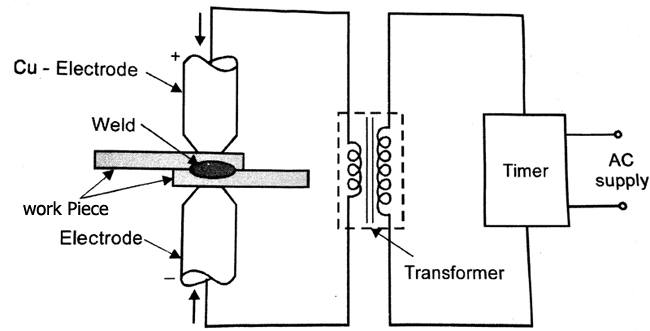 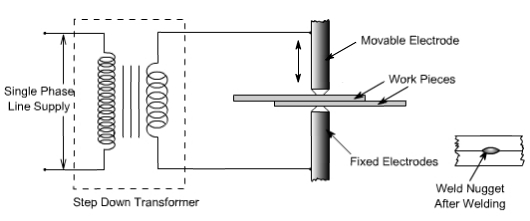 Resistance Spot Welding (RSW) …..
Process: 
One electrode fixed and other movable to transmit force. 
Mechanical, hydraulic or pneumatic source is used for force transmission. 
A Low voltage & high current is passed for a short time. 
At interface heat is generated by the resistance offered to the current flow.  
After attaining the welding temperature, the pressure between electrodes squeezes the plates together to complete the weld. 
The current is switched off while pressure is still on, which enables the metal to regain strength by cooling. 
The depth of penetration approx. 0.3 to 0.8 t.
Resistance Spot Welding (RSW) …..
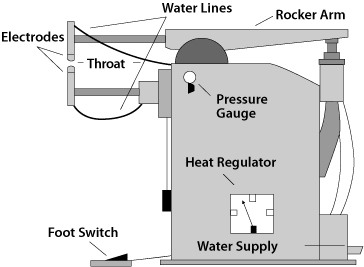 Equipment for Spot welding
Resistance Spot Welding (RSW) …..
Process : Sequence of events 
Squeeze Time -----Align and clamp the work piece. 
Weld Time -------- Current flow.
Hold Time --------- Pressure is maintained without current.
Off Time ----------Pressure is taken off. Plates will be 				moved for next spot.
Resistance Spot Welding (RSW) …..
Advantages 
All metals can be welded. 
No special care.  Need only cleaning of weld surfaces. 
No filler metal and no edge preparation. 
High rate of production. (High speeds).
Disadvantages 
Only lap joints are possible. 
Not suitable for thicker metals (up to 6 mm max.) 
No leak proof. 
Indentation on sheets. 

Applications 
For MS, SS, Al, Cu & Ni alloys. 
For dissimilar metals. 
Automobile bodies, refrigerator shelves, making boxes & containers.
Resistance Seam Welding (RSEW)
Continuous spot welding process. 
Disc electrodes are used instead of cylindrical electrodes.Sheets are allowed to pass between two copper discs (Wheel-shaped) electrodes.
Discs are rotated by an electric motor and the work is moved between them.
The current is applied in a series of pulses at proper intervals.
The timing is adjusted so that the pulses are either overlap with each other or does not overlap making intermittent nuggets.
Resistance Seam Welding (RSEW) ….
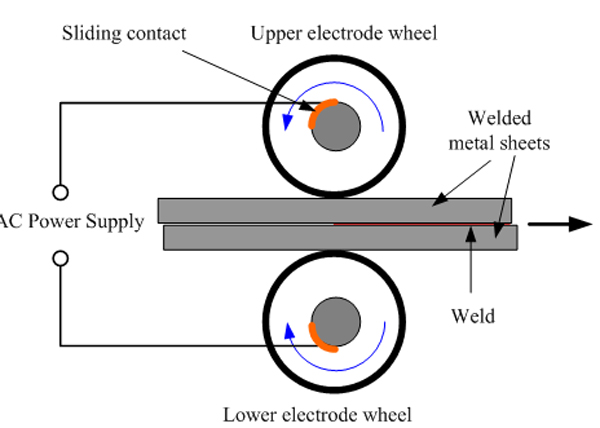 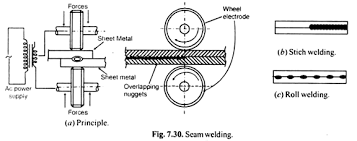 Resistance Seam Welding (RSEW) ….
Advantages
Leak proof joints.
Independent control of weld time and speed of electrode wheels.

Disadvantages
Only for thin metals (up to 5 mm)
Higher currents and electrode pressure as compared to spot welding 
Indentations (electrode marks).

Applications 
For welding Ms, Al, Mg and Ni alloys.
For making flanges for watertight tanks.
For seam welding of  pipes,  fabrication of tanks etc.
Resistance Projection Welding (RPW)
In spot and seam welding, current concentration at the interface is achieved by shaping the electrodes and restricting the contact area,  whereas,  in projection welding the weld is located by projections raised on the surface of one of the sheets. 
When overlapped together, the two sheets touch only at the point of projections. 
When current is passed between the electrodes, the projections collapse under the electrode pressure and sheets are welded. 
Up to 6 projections are welded at the same time.
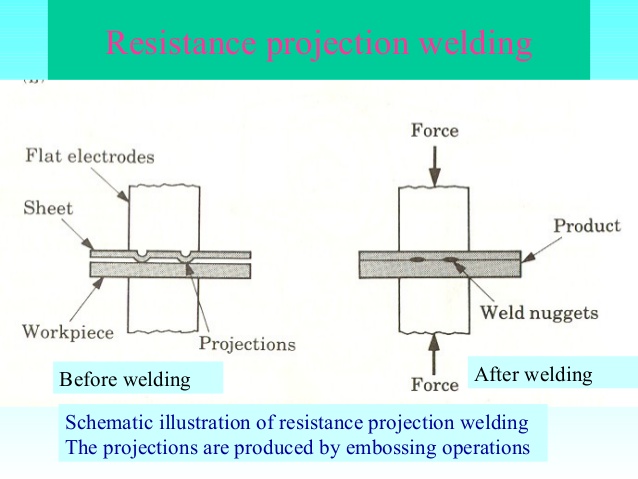 Resistance Projection Welding (RPW) ….
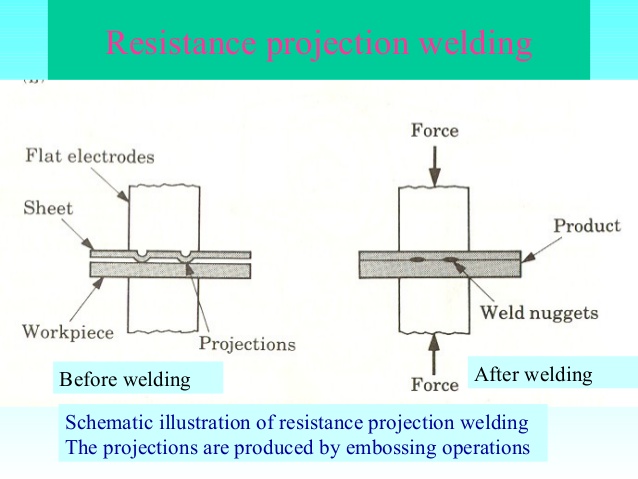 Resistance Projection Welding (RPW) ….
Advantages
Longer electrode life (Due to large contact area). 
No electrode marks on work surface.  No need of painting or polishing. 
Less chances of distortion around the weld area. 
Suitable for thick plates. 
Proper heat balance can be made by making projections in thicker sheets. 
Possible to weld more than one spot at a given time.
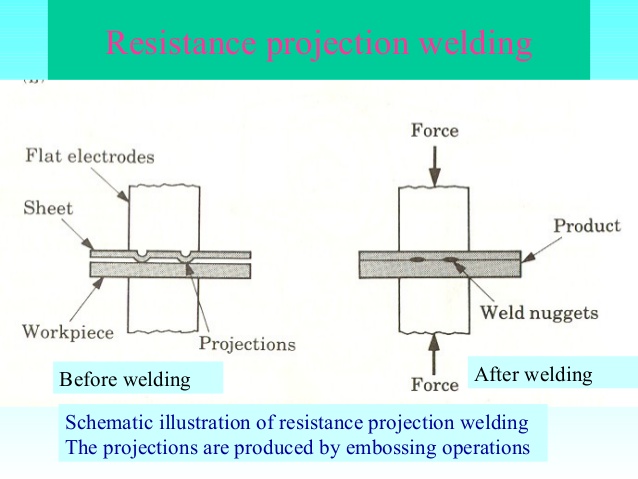 Resistance Projection Welding (RPW) ….
Disadvantages
Prior operation of embossing (making projections) is required. 
Only suitable for strong metals (which can withstand electrode pressure on projections) i.e., copper,  brass are not suitable as projections cannot withstand. 

Applications
Car bodies, office furniture, machine parts. 
For SS, G.I and CS
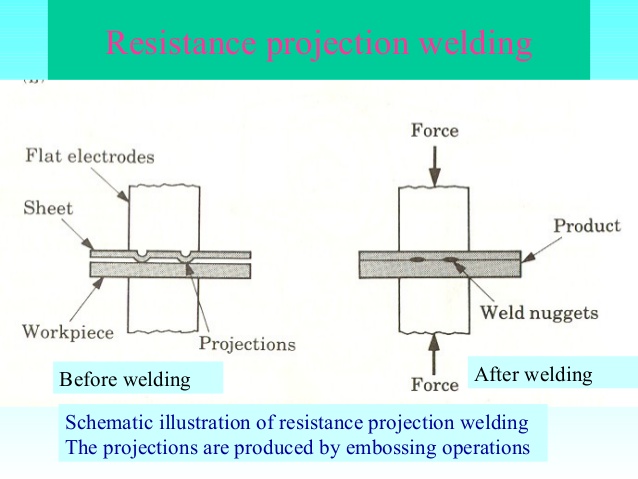 Upset welding
In this process,  the two pieces to be joined are brought together to join with each other in butt joint. 
These two pieces are held together tightly and current is applied. 
The heat generated will bring the interfaces into plastic state,  then the current is off and two parts are pressed together with upsetting force. 
Upsetting removes the surface impurities and allows to form homogeneous joint.
Upset welding ….
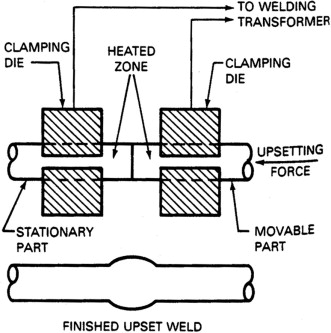 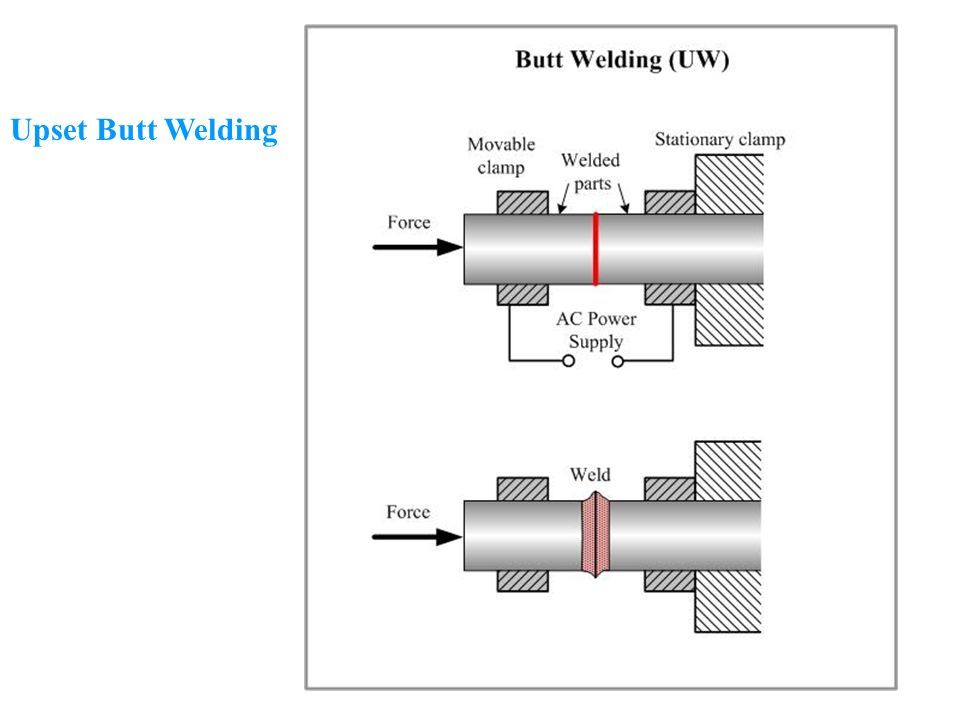 Upset welding …..
Advantages 
No melting of the metal. Hence no spatter. 

Disadvantages 
Non uniform heat distribution. 
For smaller areas.
Applications 
For joining small ferrous and nonferrous strips 
The process is suitable for welding small wires, pipes, strips and copper tubes.
Flash welding
Similar to upset welding except that the heat required for melting is obtained by means of arc rather than the simple resistance heating. 
Consists fixed and movable platen. 
The two plates are brought together and power supply is switched on. 
The two pieces are then separated to create the arc to melt the ends of the two pieces. 
Then, again the two pieces are brought together and the power is switched off.  The two ends are fused together under force. 
Most of the metal melted will flash out through the joint and forms like a fin around the joint.
Flash welding ….
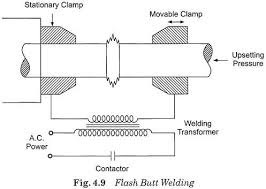 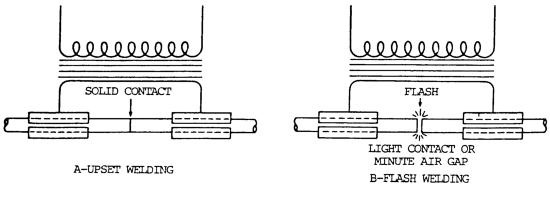 Flash welding ….
Advantages 
No edge preparation is required. 
Faster than other processes. 
Larger cross sectional area can be joined (2500 mm2).


Disadvantages 
Not suitable for CI, Pb, Zn alloys. 


Applications
For sheets, rods, wires and tubes.
In automotive and aircraft products.
Percussion welding
Similar to upset welding in which the welding is completed in a short time with a high intensity arc between two parts. 
Arc is struck between work surfaces and melt the joint. 
The molten surfaces are then squeezed by impacting of the work pieces forcing part of the liquid metal from the joint to go outside. 
Further movement of the movable part applies percussion force and makes it solidify  under pressure. 
Used for small surface areas only (1 mm dia. wires), small rods, tubes etc.
Percussion welding ….
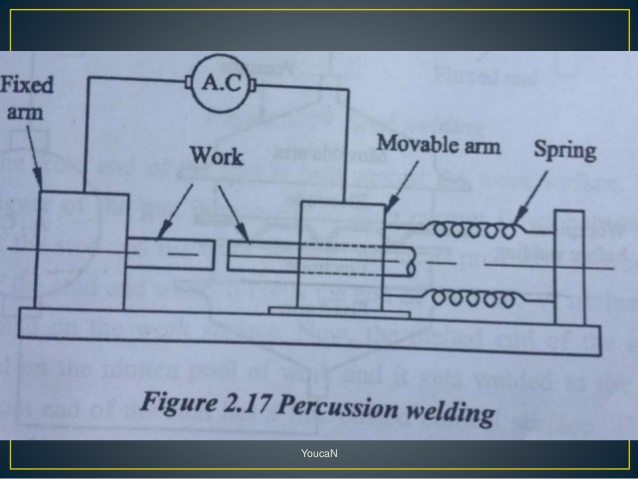 THANK YOU